I contributi/voucher per le imprese per percorsi di ASL CCIAA BRINDISI
Annualità 2018
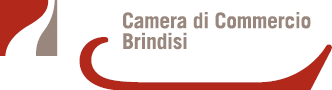 1
RUOLO CCIAA- FONTI NORMATIVE
La legge n. 107/15 detta  della “Buona scuola”, assegna  alle Camere di Commercio la funzione di tenuta e  gestione del Registro nazionale per l'alternanza scuola-lavoro (RASL), all’interno del quale confluiscono tutti i soggetti che prestano la propria collaborazione nei progetti di alternanza.
La legge di riforma del Sistema Camerale, di cui al decreto legislativo 219 del 25.11.2016 (art.2 lettera e), ha definitivamente sancito e formalizzato tale ruolo, assegnando ufficialmente alle Camere di commercio la funzione di orientamento al lavoro e alle professioni anche mediante la collaborazione con i soggetti pubblici e privati competenti, in coordinamento con il Governo, con le Regioni e l’ANPAL.
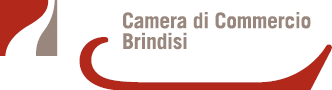 2
PROGETTO “SERVIZI  DI ORIENTAMENTO AL LAVORO ED ALLE PROFESSIONI“
In tale ottica La Camera di Commercio di Brindisi ha aderito nel corso dell’anno 2017 al progetto  triennale “ Servizi  di orientamento al  lavoro ed alle professioni” al fine di:
favorire il matching tra domanda-offerta di percorsi di alternanza scuola-lavoro e domanda-offerta di lavoro;
fornire informazioni ed analisi sui  fabbisogni professionali e formativi delle imprese;
gestire  e promuovere il Registro per l’alternanza scuola-lavoro;
erogare, attraverso specifici bandi, voucher rivolti alle micro, piccole e medie imprese che partecipano a percorsi di alternanza scuola lavoro, volti a favorire la progettazione di percorsi “di qualità”.
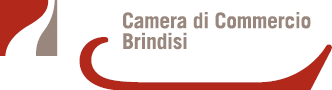 3
AZIONI REALIZZATE
Comunicazione  
Gestione  e promozione  del Registro per l’alternanza scuola-lavoro (anche attraverso  l’ adozione procedure semplificazione)
Adesione e promozione del Premio “Storie di alternanza”
Predisposizione “Bando per la concessione di voucher per percorsi di alternanza scuola lavoro”
Creazione desk informativi e di supporto dedicati 
Organizzazione eventi (es. alternanza day)
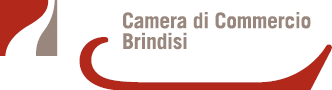 4
LE FINALITÀ E GLI OBIETTIVI DEL BANDO CONTRIBUTI
Favorire la co-progettazione  per percorsi di Alternanza Scuola Lavoro di qualità e per incentivare l’inserimento di giovani studenti in percorsi di Alternanza Scuola Lavoro (ASL);
Sostenere il coinvolgimento dei soggetti ospitanti  nei percorsi di Alternanza Scuola Lavoro e facilitare l’iscrizione delle imprese nel RASL (Registro dell’Alternanza Scuola Lavoro);
Assicurare la formazione dei tutor aziendali che assistono gli studenti impegnati in Alternanza Scuola Lavoro
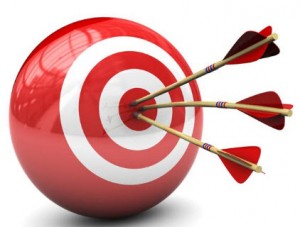 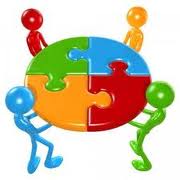 LA DOTAZIONE FINANZIARIA E LA TIPOLOGIA DI AIUTO
Le risorse per i voucher messe a disposizione dal bando sono stabilite di anno in anno dalla Camera di commercio di Brindisi. Per l’annualità 2018 le stesse  sono pari a € 87.650,00 .
Questo tipo di agevolazione non risulta assoggettabile al regime degli Aiuti di Stato, poiché i soggetti che lo percepiscono svolgono un ruolo sociale a favore degli studenti, ricevendo fondi pubblici non direttamente per le proprie attività economiche, ma per favorire il raccordo tra scuola e mondo del lavoro.
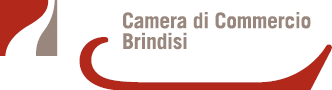 5
LE NOVITÀ DEL BANDO 2018
è stata ampliata la sfera dei destinatari dell’agevolazione
è  diminuito il numero minimo di ore individuali
sono aumentate le misure dei Voucher a fronte dei percorsi individuali
sono state introdotte ulteriori misure di semplificazione tra cui la possibilità di delegare la trasmissione della domanda di contributo da parte di un soggetto diverso dal destinatario
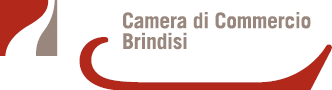 6
I SOGGETTI BENEFICIARI E I REQUISITI COMUNI
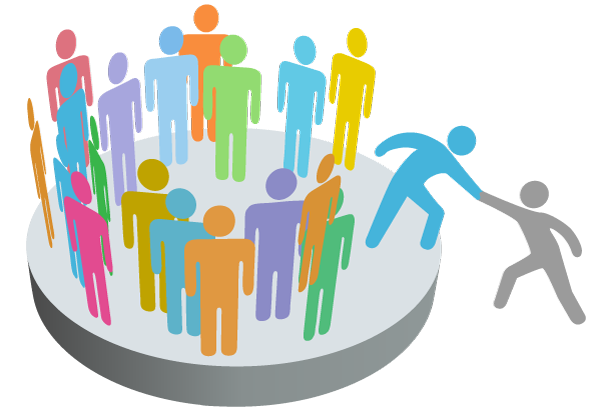 I beneficiari dell’incentivo sono le imprese, i soggetti REA
 e i professionisti iscritti agli ordini e ai collegi professionali
I REQUISITI COMUNI
avere la sede  e/o un’unità operativa nel territorio di competenza della C.C.I.A.A. di Brindisi;
essere iscritti nel Registro nazionale alternanza scuola-lavoro: http://scuolalavoro.registroimprese.it; 
aver regolarmente assolto  gli obblighi contributivi  previdenziali e assistenziali (INPS/INAIL/Casse Edili)/Casse professionali);
non aver  già beneficiato di altri contributi pubblici a valere sui medesimi percorsi formativi di alternanza scuola-lavoro;
aver accolto nel periodo  01/01/2018 - 31/12/2018 uno o più studenti in percorsi di alternanza scuola-lavoro sulla base di convenzioni stipulate tra istituto scolastico e soggetto ospitante con un periodo minimo di 40 ore , per ciascuno studente
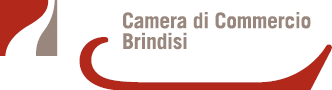 7
I REQUISITIVI AGGIUNTIVI PER CATEGORIA DI SOGGETTO OSPITANTE: LE IMPRESE E I SOGGETTI REA
LE IMPRESE ED I SOGGETTI REA DOVRANNO INOLTRE :
essere regolarmente iscritte al Registro delle Imprese della C.C.I.A.A. di Brindisi o al Repertorio Economico Amministrativo (REA) di Brindisi, attive ed in regola con il pagamento del diritto annuale;
non  trovarsi in stato di fallimento, di liquidazione, di amministrazione controllata, di concordato preventivo o in qualsiasi altra situazione equivalente secondo la normativa vigente e nei cui riguardi non sia in corso un procedimento per la dichiarazione di una di tali situazioni;
non rientrare tra gli enti di diritto privato di cui agli articoli da 13 a 42 del codice civile, che forniscono servizi a favore della Camera di Commercio di Brindisi anche a titolo gratuito ai sensi della legge 7.8.2012 n.135 di conversione con modificazioni del D.L. 95/2012
per le imprese  ed i soggetti REA che abbiano sede legale nella provincia di Brindisi è consentito in subordine al requisito dell’iscrizione al RASL l’aver  presentato alla data di presentazione della domanda apposita delega al Conservatore per l’iscrizione d’ufficio secondo la procedura indicata sul sito istituzionale camerale
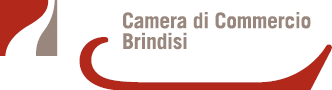 8
I REQUISITIVI AGGIUNTIVI PER CATEGORIA DI SOGGETTO OSPITANTE: I LIBERI PROFESSIONISTI
I liberi professionisti dovranno essere iscritti ad un ordine e collegio professionale.
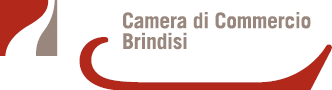 9
COSA FARE PER VERIFICARE LA REGOLARITÀ DEL DIRITTO ANNUALE  ?
Per la verifica della regolarità del diritto annuale è possibile inviare apposita richiesta di controllo all’indirizzo dirittoannuale@br.camcom.it
indicando nell’oggetto “ALTERNANZA SCUOLA LAVORO - Verifica regolarità diritto annuale - Denominazione impresa/soggetto REA - P.IVA impresa”.
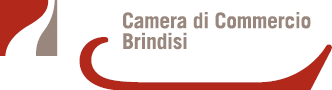 10
TIPOLOGIA DI INTERVENTI AMMISSIBILI
Sono ammesse alle agevolazioni i percorsi di alternanza scuola-lavoro intrapresi da studenti della scuola secondaria di secondo grado, sulla base di convenzioni stipulate tra istituto scolastico e soggetto ospitante, presso la sede legale e/o operativa dell’impresa sita in Brindisi.
I percorsi, dovranno essere realizzati a partire dal 01.01.2018 e fino al 31.12.2018. Ciascun studente dovrà effettuare un periodo minimo di 40 ore di alternanza scuola-lavoro presso il soggetto ospitante.
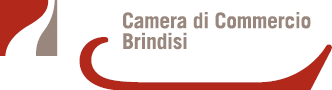 11
AMMONTARE DEL VOUCHER
L’agevolazione prevede il riconoscimento di un voucher a fondo perduto a favore del soggetto ospitante pari a €.500,00 (cinquecento/00) per ogni studente, fino ad un massimo di €.3.000,00 (tremila/00). 
Tale importo potrà essere ulteriormente incrementato:
nel caso di inserimento di uno o più studenti diversamente abili, certificati ai sensi della legge 104/92 di ulteriori €. 200,00 (duecento/00) pro-capite
solo per le imprese in possesso del rating di legalità di un ulteriore importo fino ad un massimo di €. 150,00 (3 stelle di rating)
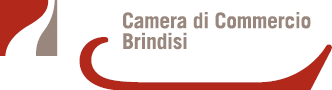 12
LA DOMANDA
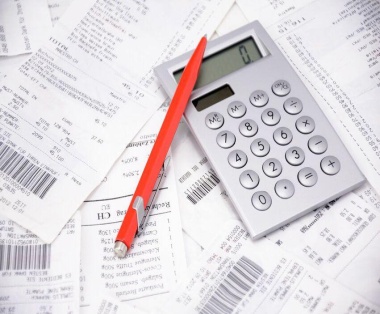 Le domande devono essere presentate a pena di esclusione dalle ore 8,00 del 31 ottobre 2018 alle ore 20,00 del 30.11.2018 utilizzando la modulistica presente sul sito esclusivamente da un indirizzo di posta elettronica certificata

Alla domanda (Allegato A) dovrà essere allegata la seguente documentazione:

copia della/e convenzione/i stipulata/e tra l’Istituto scolastico e soggetto ospitante e relativa dichiarazione di conformità all’originale ai sensi del D.P.R. n.445/2000  (Allegato B)
in caso di firma autografa fotocopia di un documento di identità, in corso di validità, del firmatario (titolare/legale rappresentante dell’impresa/ soggetto REA/ professionista)
solo in caso di trasmissione della domanda di contributo da parte di un soggetto delegato diverso dal firmatario atto di delega (Allegato C) e copia di valido documento d’identità del delegante
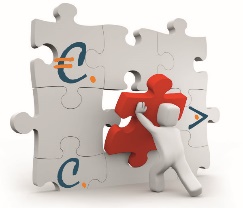 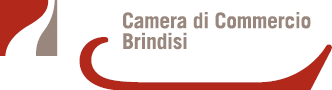 13
Procedura di valutazione
Le domande  di voucher saranno accettate in ordine cronologico di arrivo
determinato dalla data e ora di ricevimento della posta elettronica certificata di richiesta del voucher e fino a totale esaurimento della dotazione finanziaria
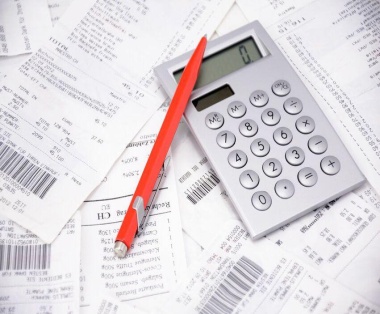 La rendicontazione
Le rendicontazioni finali dovranno essere presentate, solo a seguito della ricezione della comunicazione sull’esito della domanda, entro e non oltre il 
28 febbraio 2019 e inviate da un indirizzo pec all’indirizzo di posta elettronica certificata cciaa@br.legalmail.camcom.it inserendo nell’oggetto la dicitura “RENDICONTAZIONE BANDO ALTERNANZA SCUOLA-LAVORO.
In fase di rendicontazione il voucher sarà calcolato s
ulla base degli effettivi studenti accolti e comunque in numero non superiore a quello indicato in sede di domanda
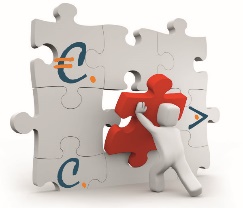 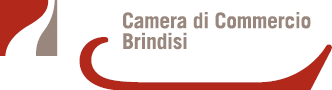 14
DESK ASSISTENZA ALTERNANZA SCUOLA E LAVORO
E’ attivo  un desk dedicato all’alternanza scuola-lavoro destinato alle imprese per fornire: 
assistenza all’iscrizione al  Registro Nazionale per l’Alternanza Scuola-Lavoro (RASL);
assistenza nella compilazione delle domande di partecipazione al Bando per la concessione di voucher per percorsi di alternanza scuola lavoro.

Lo sportello osserverà i seguenti orari: 
Martedì e Giovedì – dalle 10,00 alle 12,00.
Grazie per l’attenzione
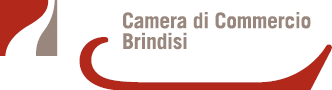 15
Il bando e  la relativa modulistica da utilizzare a pena di esclusione (modulo di domanda, modulo di rendicontazione) saranno disponibili dal pomeriggio del 30 ottobre 2018 sul sito istituzionale della Camera di Commercio all’indirizzo http://www.br.camcom.it

 GRAZIE PER L’ATTENZIONE


Per informazioni:
alternanza.scuola.lavoro@br.camcom.it
Tel. 0831/228209/228207/228266/562994
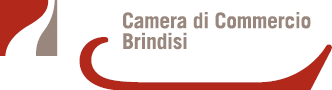 16